Agenda
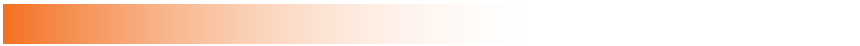 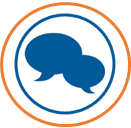